CHRISTMAS 
IN  LONDON
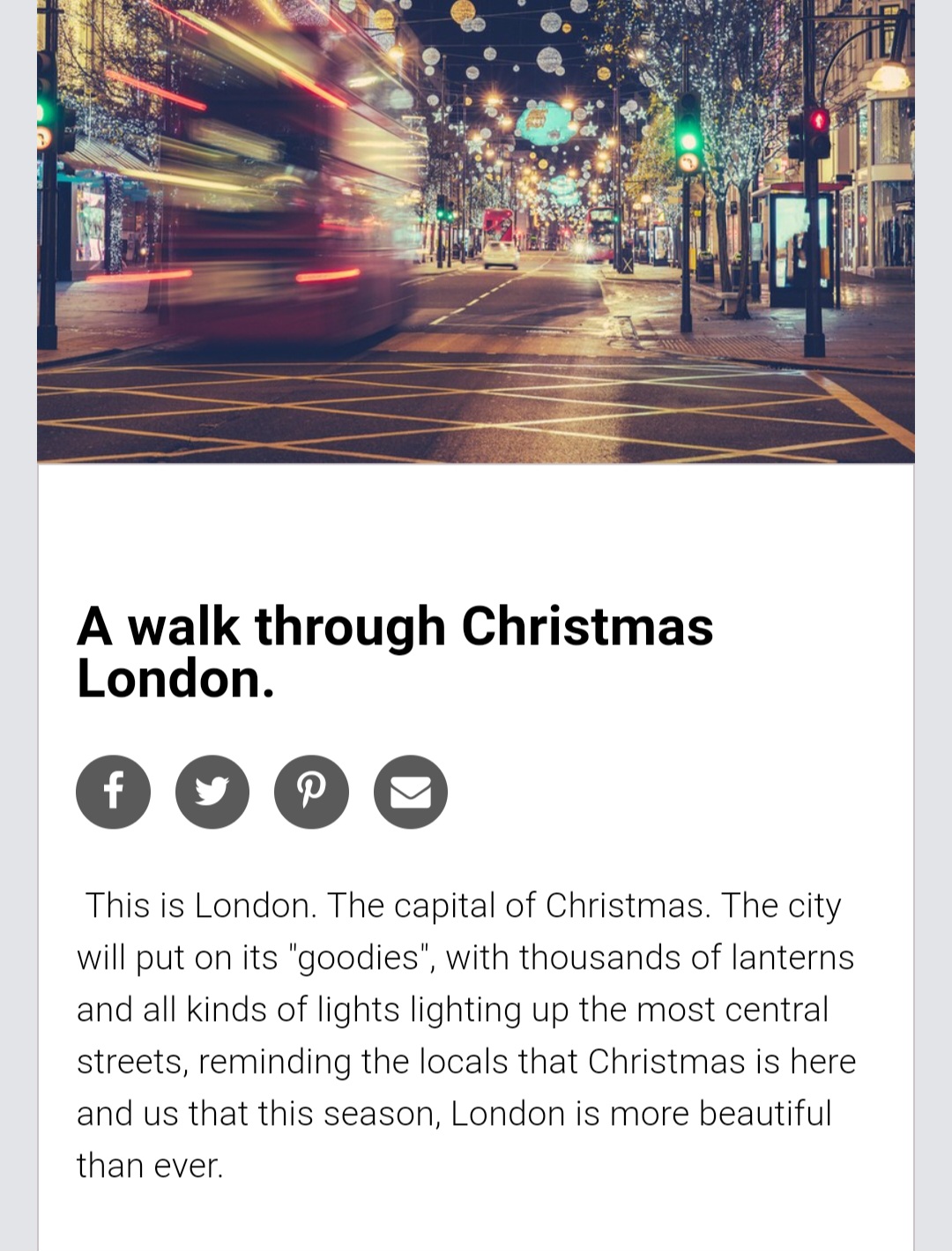 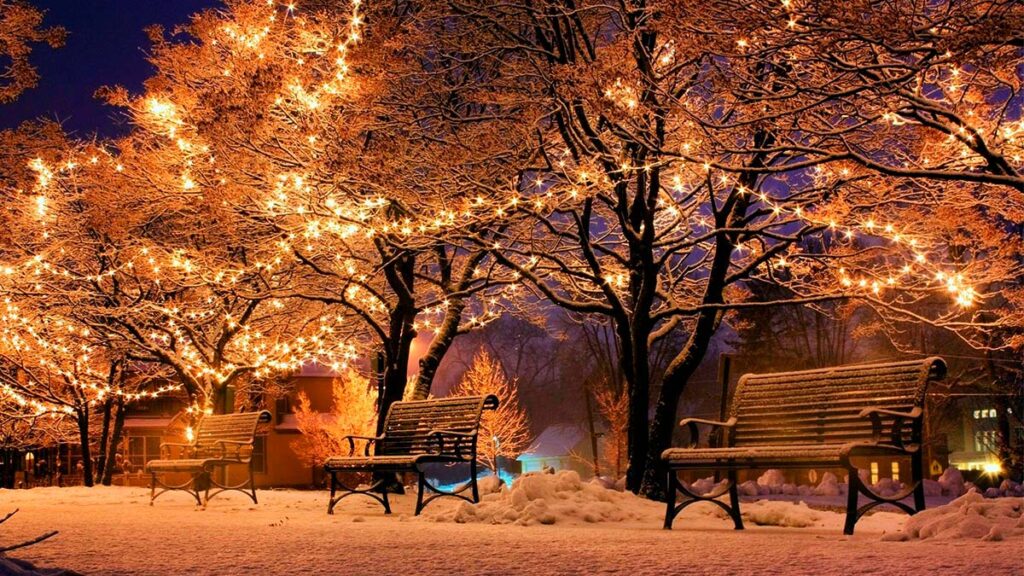 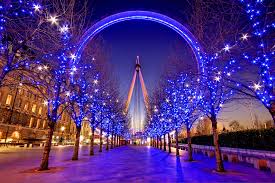 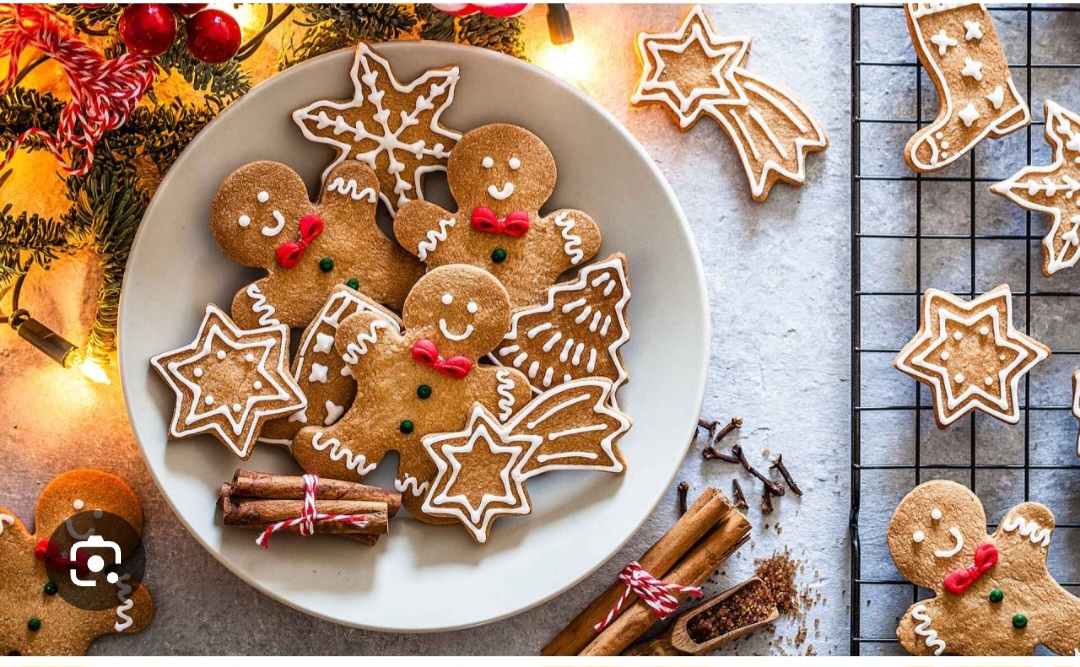 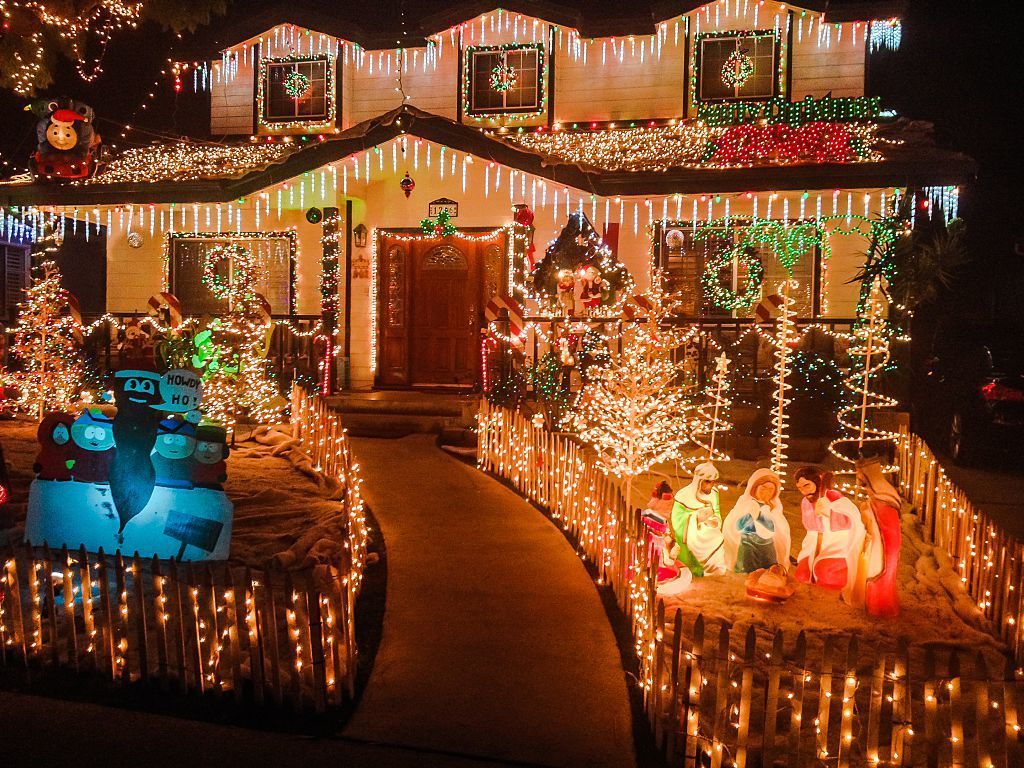 Christmas pudding is sweet, dried-fruit
 pudding traditionally served as part of
 Christmas dinner in Britain and other
 countries to which
 the tradition has been exported. It has
 its origins in medieval England,
 with early recipes making use of dried
 fruit, suet, breadcrumbs, flour,
 eggs and spice, along with liquid such
 as milk or fortified wine.  In 1845, cookery writer Eliza Acton
 wrote the first recipe for a dish
 called "Christmas pudding".
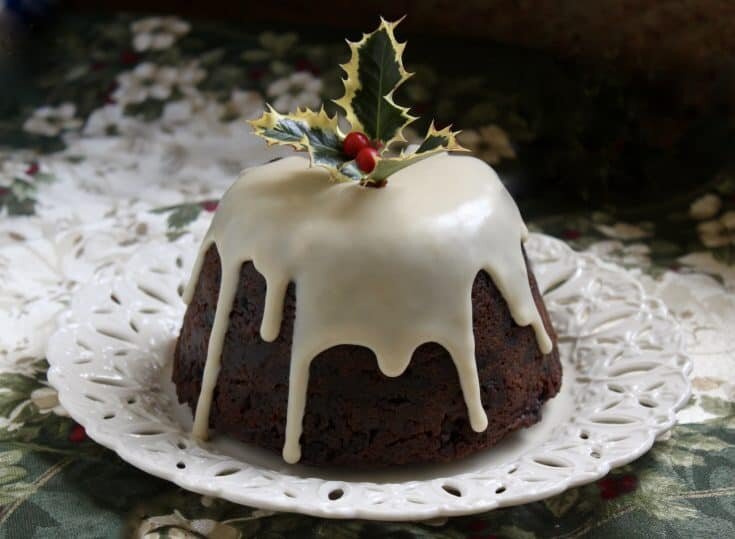 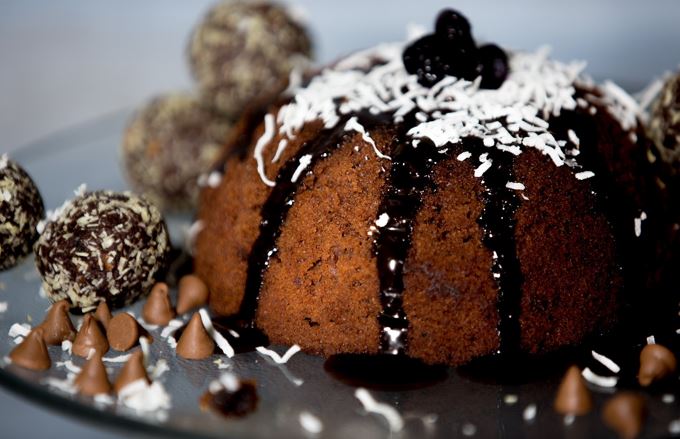 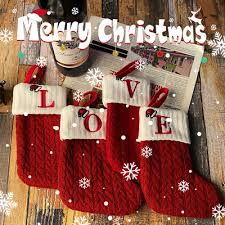 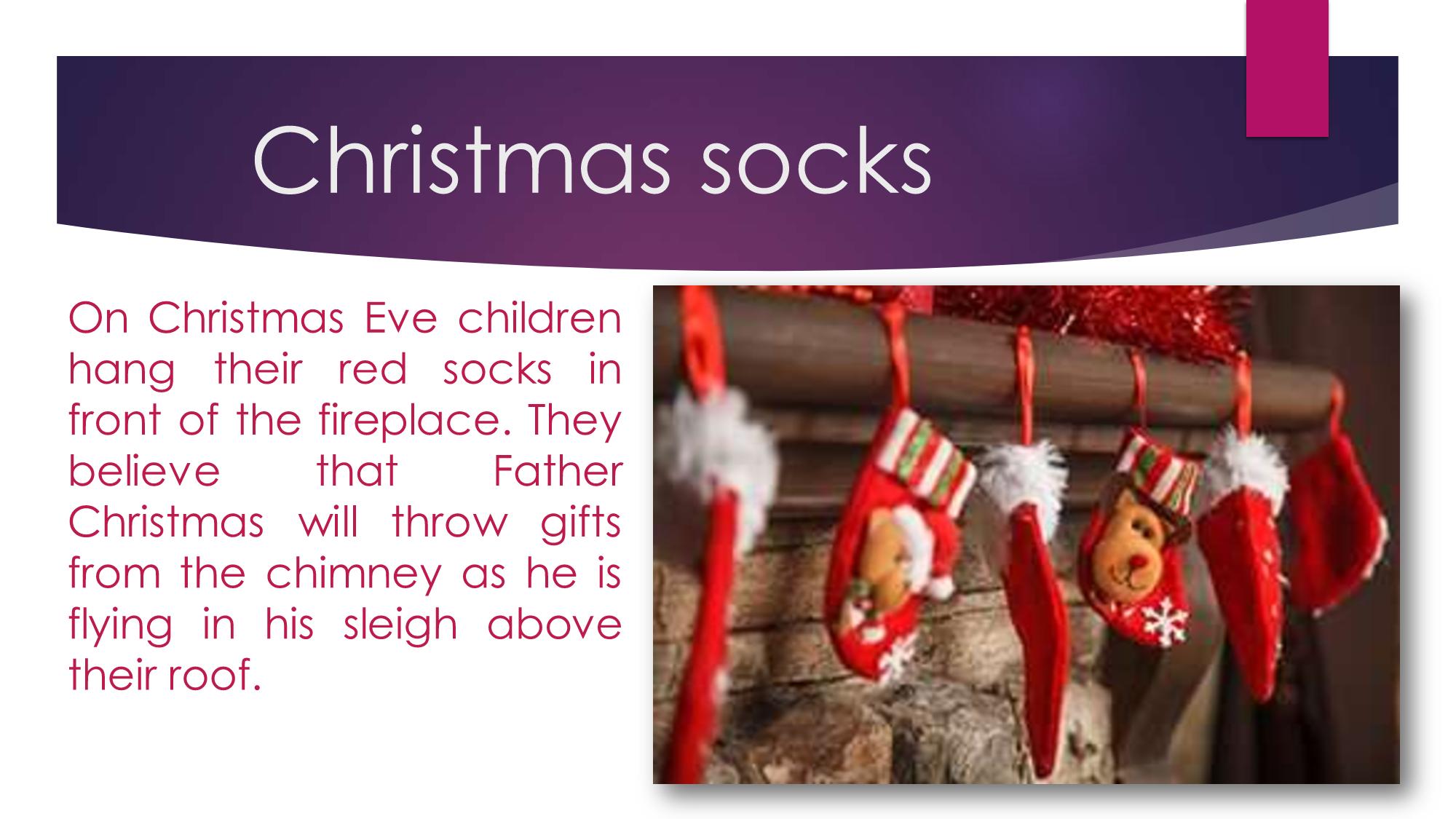 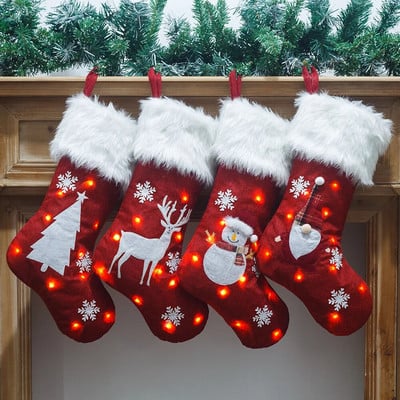 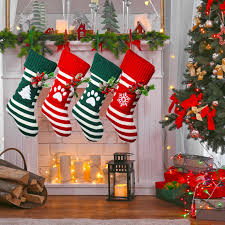 CHRISTMAS CAROLS
If you've ever wondered when Christmas carols first came about, the answer lies in the 14th century . Even before Christianity, it is thought that midwinter songs existed to keep up people's spirits, along with dances, plays and feasts.
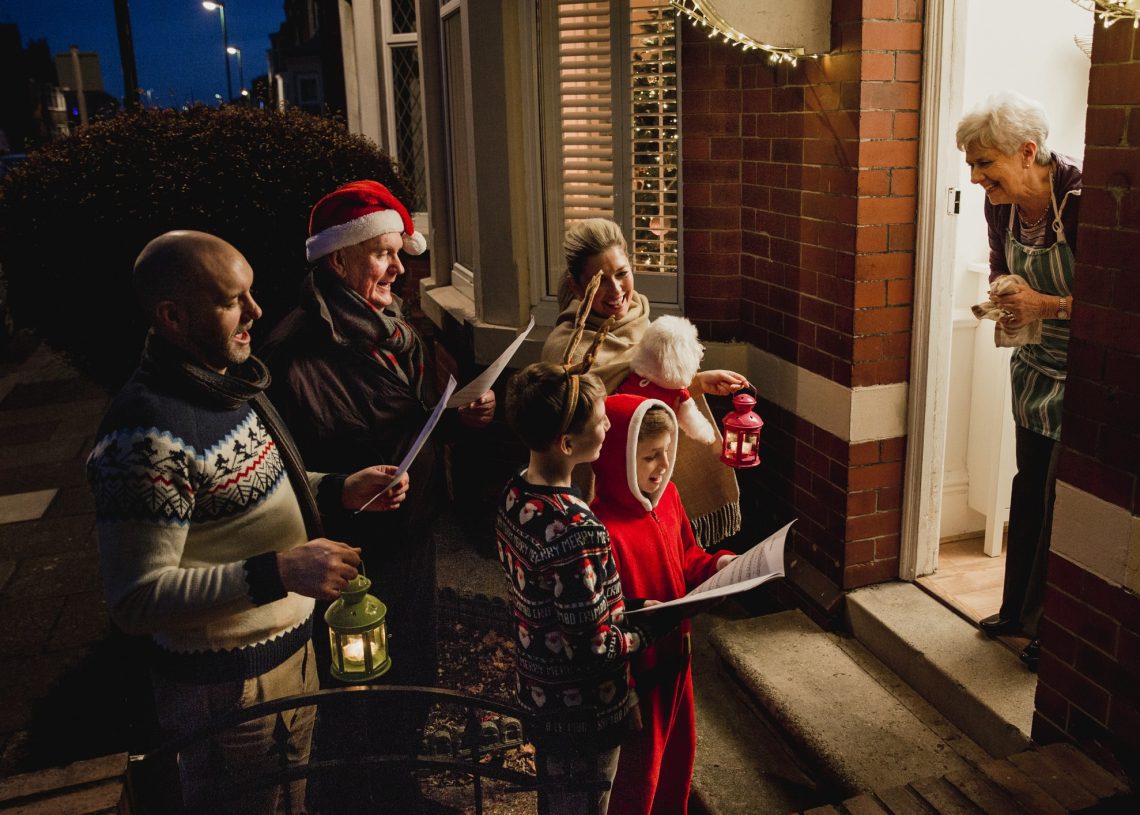 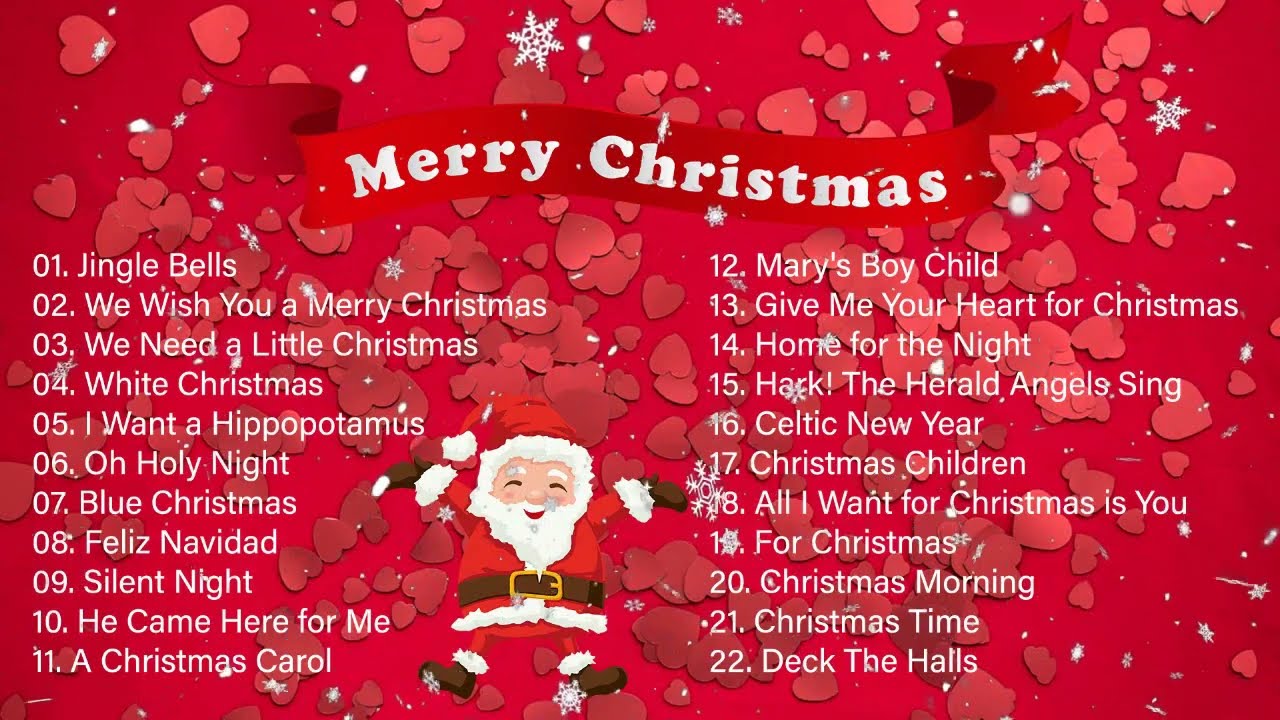 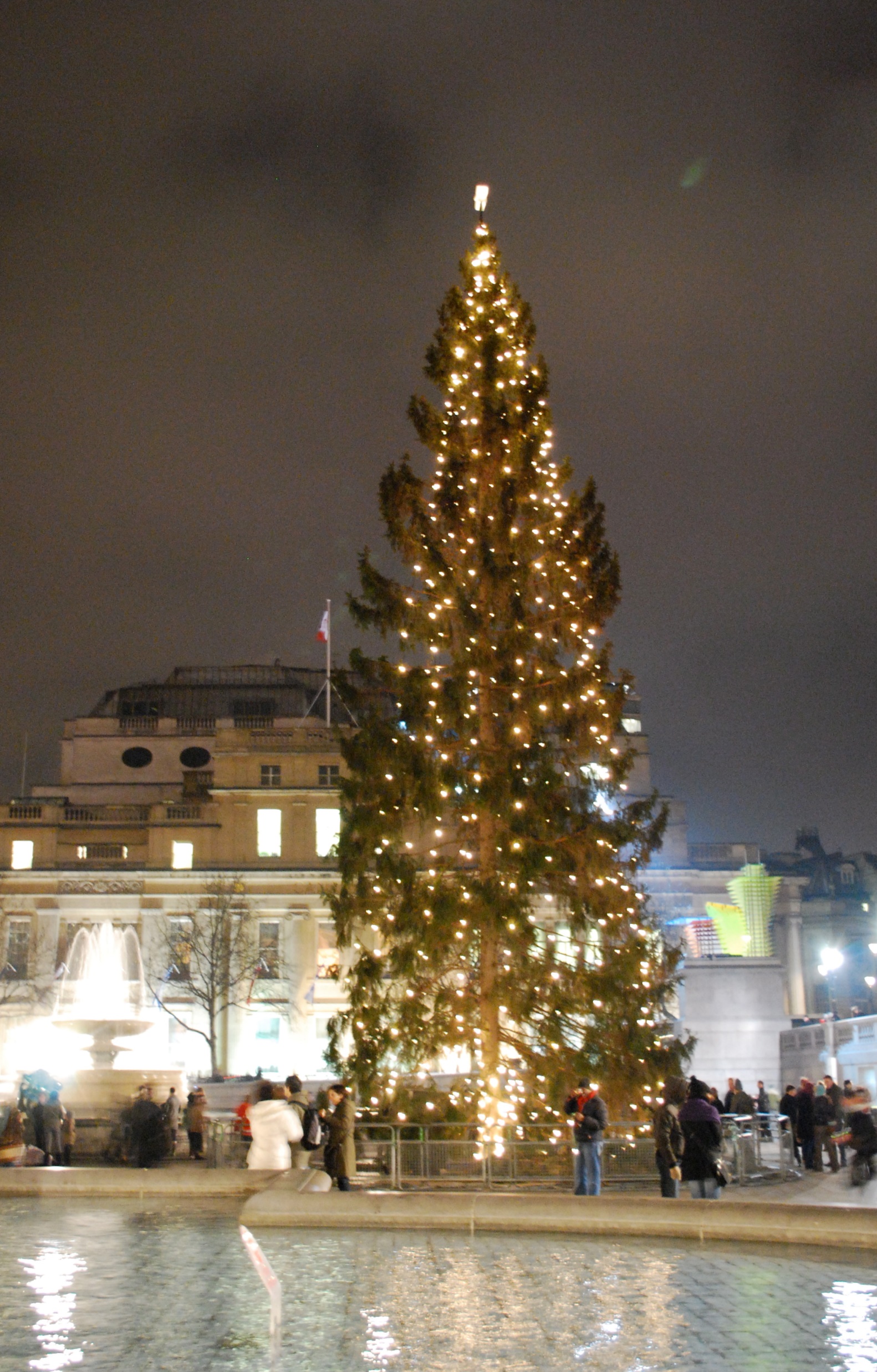 The lighting ceremony
Don’t miss the lighting of the world’s most famous Christmas tree, The 25-metre-high tree is a gift from the people of Norway to London, in thanks for Britain’s support in World War II. This historic tradition has happened every year since 1947 and signals the countdown to Christmas in London.
BY 
KRYSTALLINA
 & 
JOANNA